改造遊戲（一）：打磚塊
（宜蘭縣版學生資訊課程教材）Chrome OS 版本
遊戲畫面
（宜蘭縣版學生資訊課程教材）Chrome OS 版本
遊戲說明
打磚塊是利用球的運動，打擊上方的磚塊，磚塊被打擊之後，則消失不見。
玩家以滑桿控制板子，以防止球掉到地上。
當玩家按下空白鍵遊戲開始。
（宜蘭縣版學生資訊課程教材）Chrome OS 版本
以滑鼠控制（原始）
板子
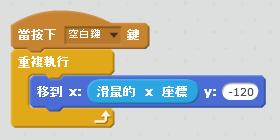 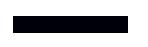 （宜蘭縣版學生資訊課程教材）Chrome OS 版本
以滑桿控制
板子
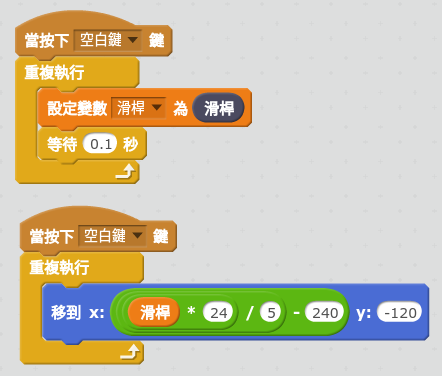 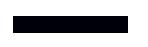 （宜蘭縣版學生資訊課程教材）Chrome OS 版本
滑桿與x、y軸的對應
（宜蘭縣版學生資訊課程教材）Chrome OS 版本
Scratch舞台座標範圍
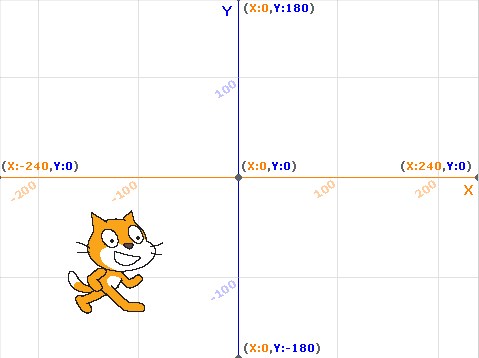 （宜蘭縣版學生資訊課程教材）Chrome OS 版本
滑桿與x、y軸的對應
Scratch的舞台區為一個480*360的區域範圍，X軸座標位於-240與240之間，而Y軸則是位於-180與180之間。
為了能夠讓滑桿的值（0～100）能夠平均分配在X座標軸（-240～240）之間，以及讓滑桿的值（0～100）能夠平均分配在Y座標軸（-180～180）之間，是以需要做一些數值上的轉換。
x值等於 {〔（滑桿偵測值）*24〕/ 5 } -240

y值等於 {〔（滑桿偵測值）*18〕/ 5 } -180
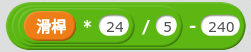 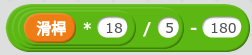 （宜蘭縣版學生資訊課程教材）Chrome OS 版本